Друзья мои! Я очень радаВойти в приветливый ваш класс.И для меня уже наградаВниманье ваших умных глаз.
Запишите предложения, сравните их по интонации и разберите по членам предложения (знаки препинания не расставлены)
Милая барышня попрощалась спокойно села в карету и уехала.
Вы милая барышня играли в любительских спектаклях?
Восстановите текст, вставив недостающие слова
1) Ты,  ……..     ,всех милее, всех румяней и белее.
 2) Отпусти ты  меня в море, ….
3)…             !      ...          ! Ты могуч, ты гоняешь стаи туч.
4)      ……..                                 ! Скажи, да всю правду доложи…
5) Здравствуй, …….       !
Слова для справок:
Ветер, ветер; 
царица; 
свет мой, зеркальце;
 старче; 
князь ты мой прекрасный.
царица
старче
Ветер
Ветер
Свет мой, зеркальце
князь ты мой прекрасный
Всем нам при общении
Поможет обращение.
К людям, звездам или птицам
Можешь смело обратиться.
На письме не забывай,
Запятыми выделяй!
Цели урока
Знать
1
2

3
Уметь
1
2

3
Что такое обращение
Находить обращение в тексте
Использовать обращение в речи в соответствии с речевой ситуацией
Какую роль играет обращение в предложении
Какими знаками препинания выделяется обращение на письме
Выделять обращение на письме
Простые предложения, осложненные обращением
Урок русского языка в 5 классе
Дополнительный материал
Найдите ошибочное суждение.
Обращение не является членом предложения.
Обращение указывает на того, к кому обращаются с речью.
Обращение грамматически связано с главными членами предложения.
1.Вы уронили перчатку, Оленька.
2.Мы Вас, уважаемый Пётр Васильевич, сегодня ждём.
3.Уважаемые дамы и господа! Поздравляем                                                                               вас с праздником!
Проверь себя!
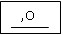 1                   .                                            
 
 2.                     .              

3                    .
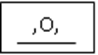 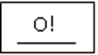 Самостоятельная работа
1.Из карточки выписать только те предложения, в которых есть обращение.
2.Показать(подчеркнуть)обращение (…………).
3.Составить схему.
Домашнее задание
Напишите мини – сочинение
«Как обращаются друг к другу мои одноклассники, и как бы я хотел, чтобы ко мне обращались»; 
или  выписать из произведений художественной литературы предложения с обращениями (5-7 предложений),
продолжить проект «Роль знаков препинания в простом осложненном предложении»
Знаю чтознаю как знаю зачем
Благодарю за внимание!
Укажите предложение с обращением
1.     В туманах над сверканьем рос 
                         Безжалостный святой и мудрый
                         Я в старом парке дедов рос
                         И солнце золотило кудри (А. Блок).
                 2.     Спасибо скромный русский огонёк
                          За то что ты в предчувствии тревожном
                          Горишь для тех кто в поле бездорожном 
                          От всех друзей отчаянно далёк (Н. Рубцов).
                  3.     И розы осенние розы
                          Мне снятся на каждом шагу 
                          Сквозь мглу и огни и морозы
                          На белом на лёгкой снегу (А. Блок).